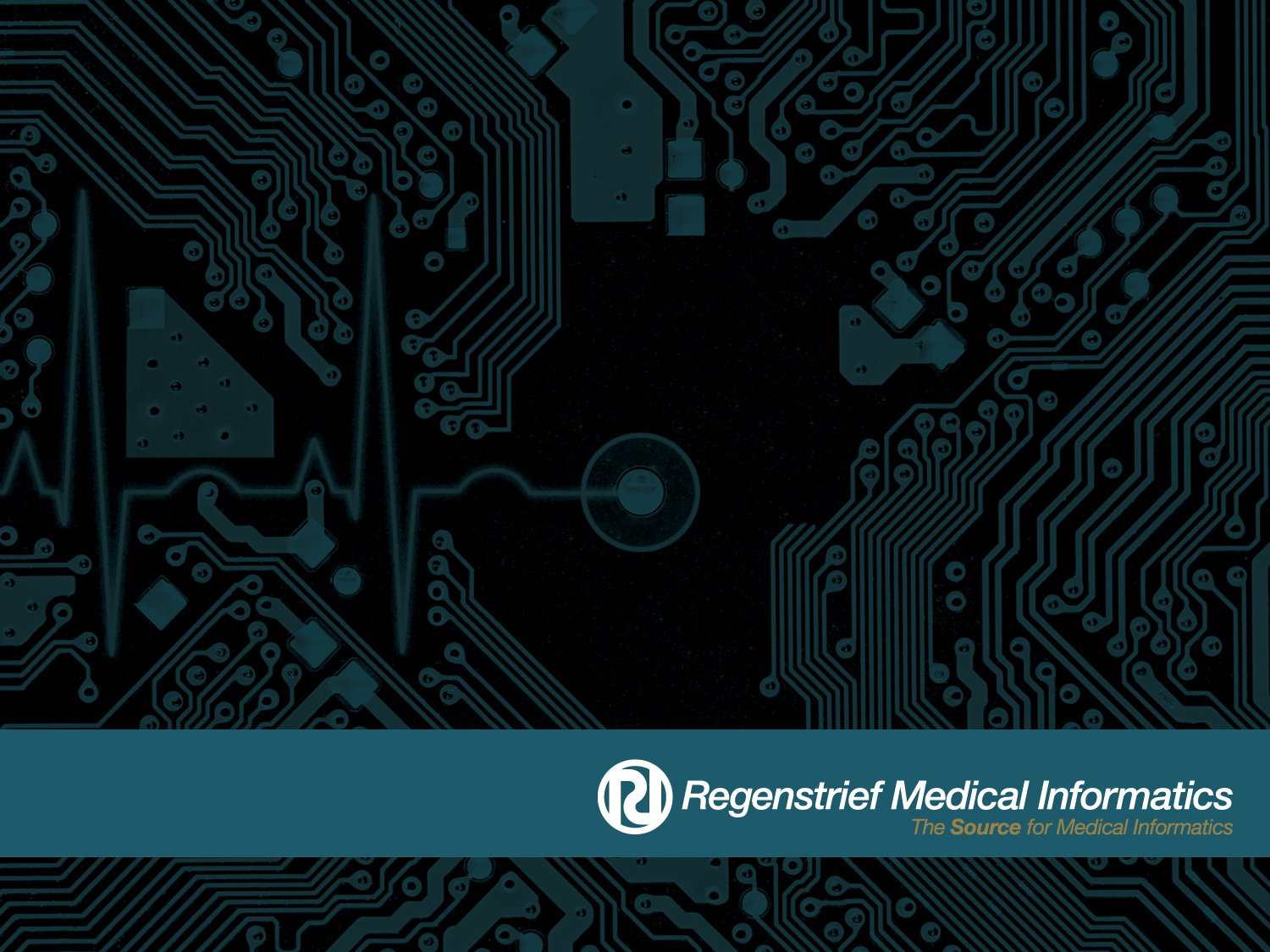 The CareWeb Frameworkon FHIR
Doug Martin MD
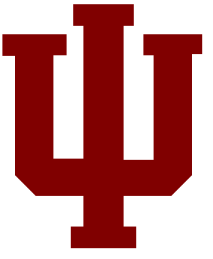 CareWeb Framework Features
Provides a foundation for building modular applications
Leverages existing open source technologies
Is highly extensible through plugin modules
Has a composable user interface (UI layouts)
Coordinates shared functions (events, contexts)
Heavily promotes code re-use / sharing
Facilitates collaborative development
Foundational Technologies
Spring Framework
Spring Security
ZK Framework	
JQuery
Bootstrap
Apache Maven
All Open Source!
Architecture
User
Interface
Order 
Entry
Flowsheet
User Preferences
SMART
Plug-in
Chart
Search
Plug-in
Widgets
Patient
Selection
User
Authentication
SMART
Adaptor
Plug-in
Services
Electronic
Signature
Layout
Manager
Layout
Designer
Framework
Services
Internal
Services
User
Context
Patient
Context
Electronic
Signature
SMART
API Registry
Plug-in
Services
Context
Management
Event
Management
Component
Discovery
Help
Subsystem
Theme
Support
Framework
Services
External
Services
Data
Access
Security
Services
Messaging
Services
Web
Services
Solr Search Engine
Host
Services
The Present
User
Interface
Plug-in
Widgets
Document
Viewer
Patient Selection
Plug-in
Services
Layout
Manager
Layout
Designer
Framework
Services
Internal
Services
Patient
Context
Plug-in
Services
Context
Management
Event
Management
Component
Discovery
Help
Subsystem
Theme
Support
Framework
Services
External
Services
Host
Services
Data
Access
RMRS				OpenMRS				VistA/RPMS
The Future
User
Interface
Plug-in
Widgets
Document
Viewer
Patient Selection
Plug-in
Services
Layout
Manager
Layout
Designer
Framework
Services
Internal
Services
Patient
Context
FHIR
Client
Plug-in
Services
Context
Management
Event
Management
Component
Discovery
Help
Subsystem
Theme
Support
Framework
Services
External
Services
Host
Services
FHIR
Endpoint
−−−−−−−−−−−−−−−−−−−−−−−−− FHIR −−−−−−−−−−−−−−−−−−−−−−−−−
RMRS				OpenMRS				VistA/RPMS
Clinical Abstraction Layer
HAPI-FHIR client library
FHIR resource model
FHIR-based plugins
EHR platform agnostic
Truly interoperable plugins
Build once, run anywhere
www.carewebframework.org
Wiki
Documentation
Blog
Source Code (MPL 2.0)